Презентация для родителей детей старшего дошкольного возраста
«Что могу сделать я ?»
Музыкальный руководитель МБДОУ № 62
Степаненко Марина Вячеславовна
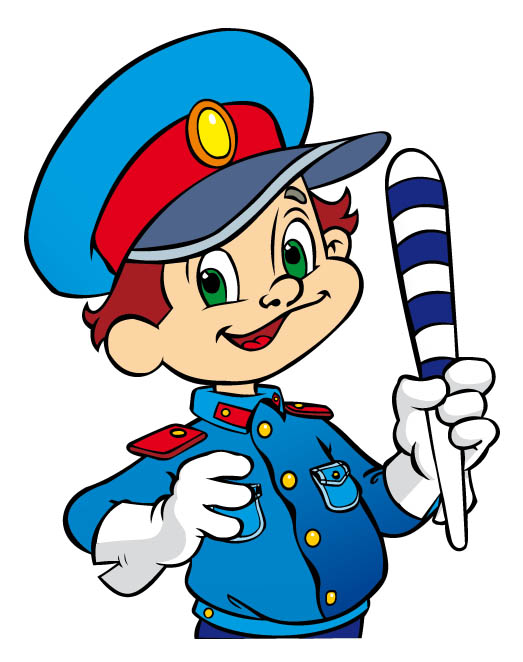 Важные правила, соблюдение которых поможет избежать 
детского 
травматизма
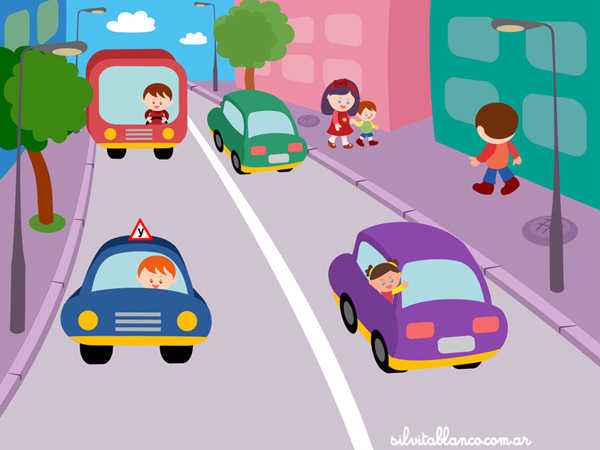 Правило 1
Выберите самый  безопасный путь от дома до ДОУ
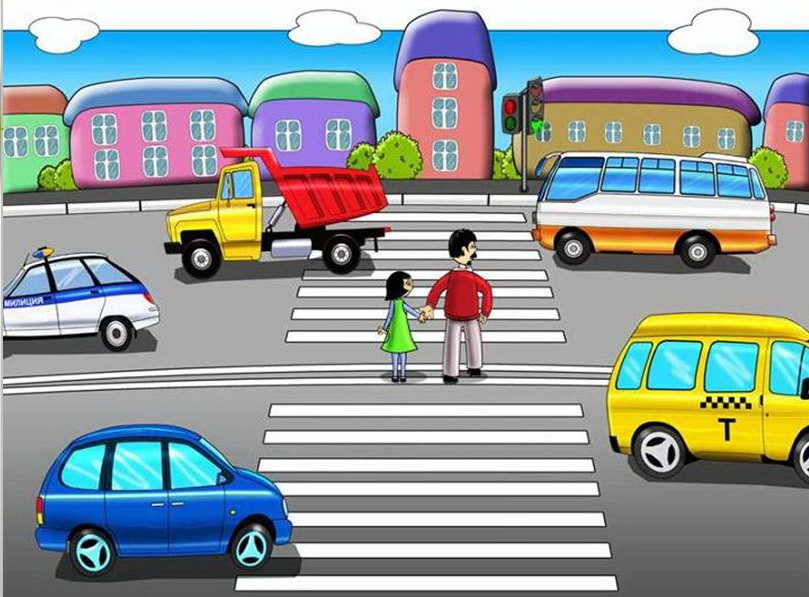 Правило 2
Переводя ребенка через дорогу, крепко держите его руку
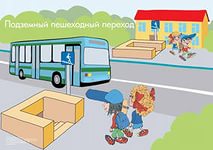 Правило 3
Хорошо изучите ПДД, избегая опасные места при переходе улицы
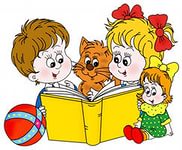 Правило 4
Ежедневно напоминайте детям перед выходом на улицу ПДД
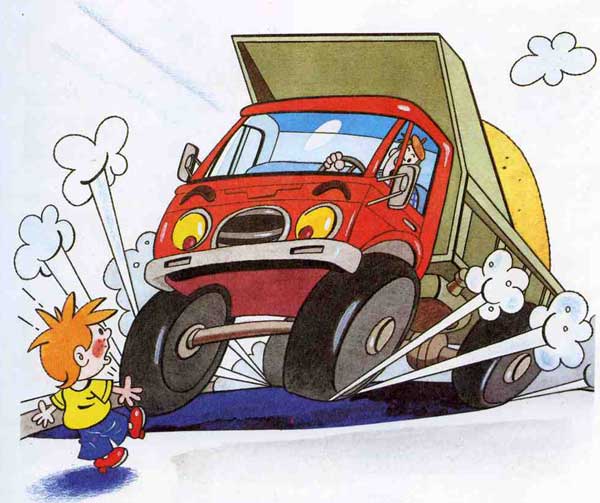 Правило 5
Контролируйте, где Ваш ребенок, если Вы остановились с приятелем на тротуаре, не увлекайтесь разговорами
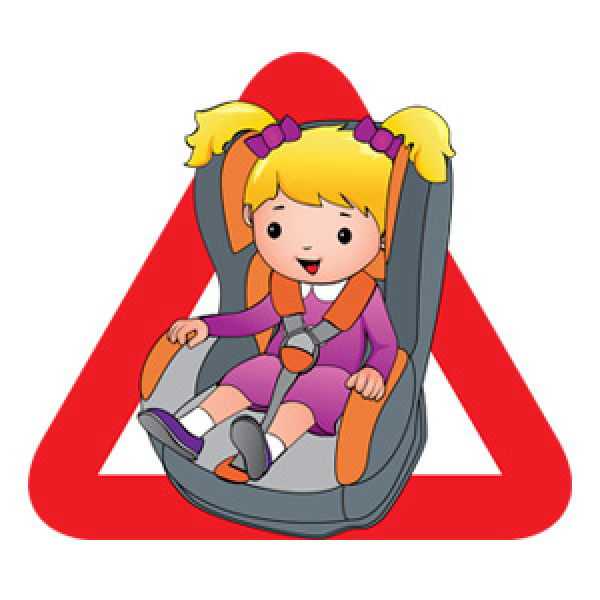 Правило 6
Всегда используйте автокресло или ремень для перевозки ребенка по возрасту
Правило 7
Движение родителей везущих детей в колясках, на санках разрешается только по тротуарам, или по обочине дороги левой стороны
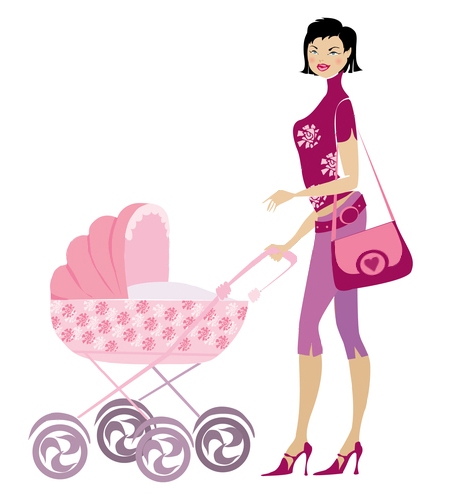 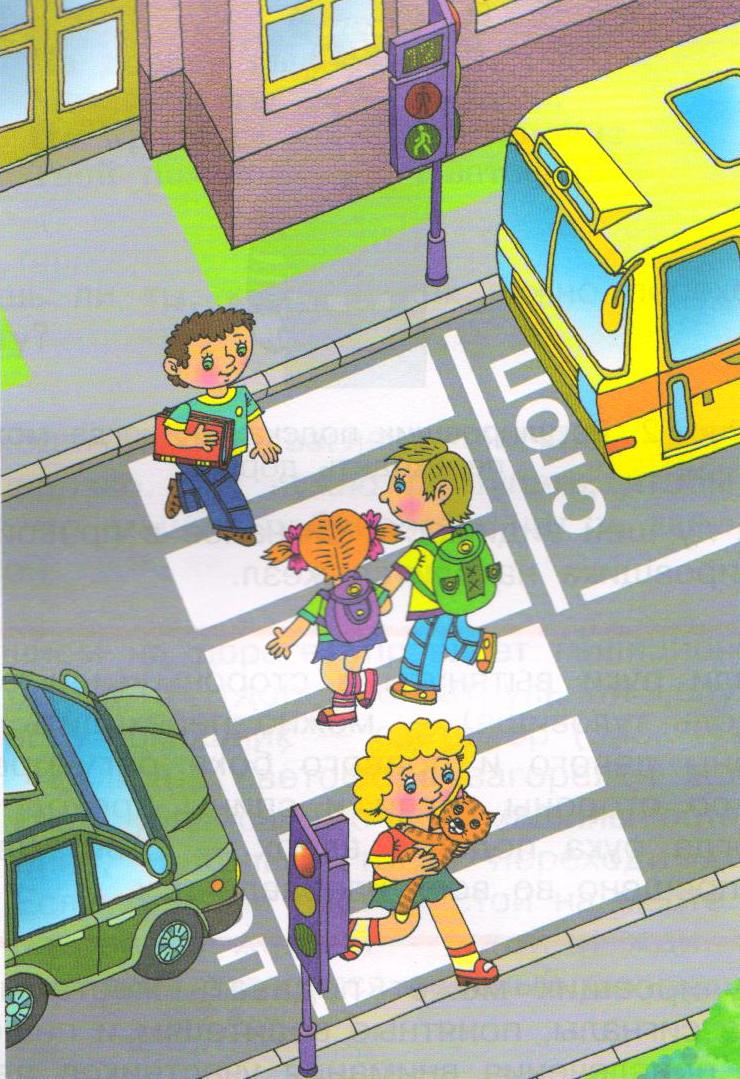 Правило 8
По пешеходным тропам идите с детьми с правой стороны, не торопясь
Правило 9
Выйдя из пассажирского транспорта, не спешите переходить дорогу, дождитесь отъезда  транспортного средства
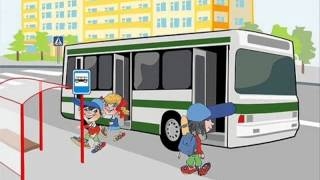 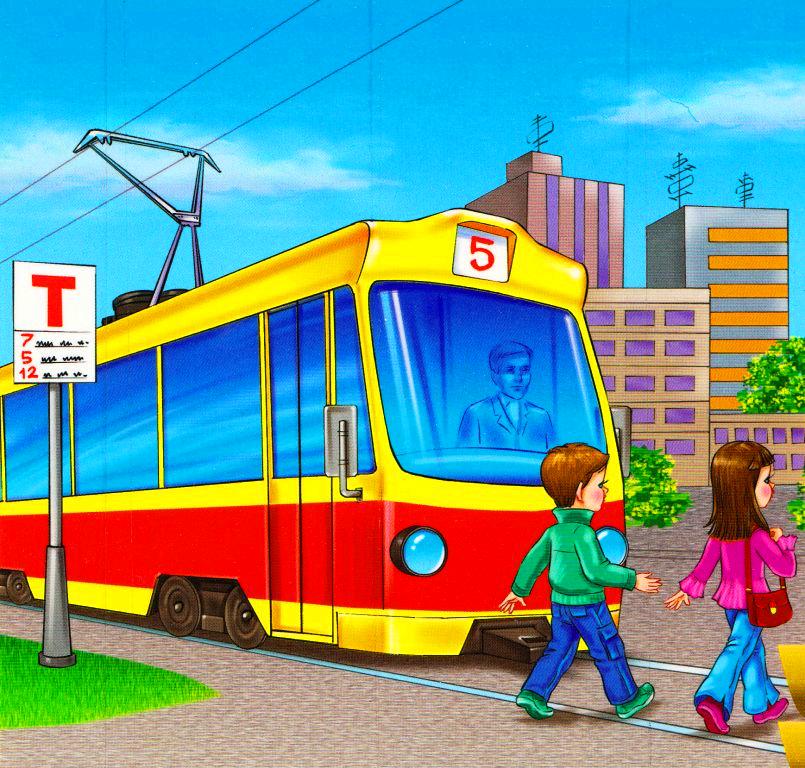 Правило 10
Трамвай нужно обходить только  спереди, а автобус сзади
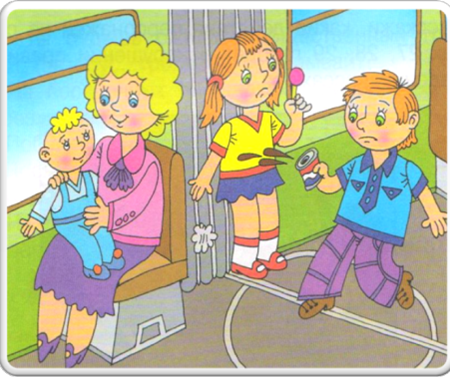 Правило 11
В транспорте посадите ребенка на сиденье или колени , крепко удерживая
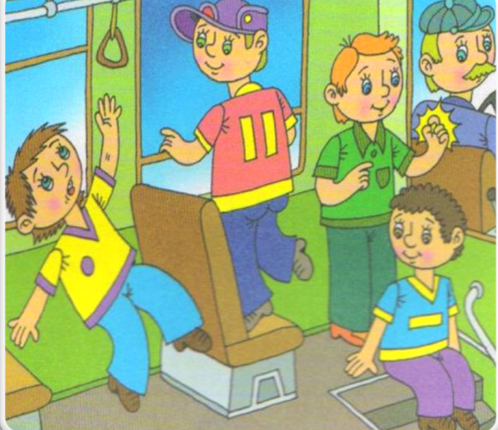 Правило 12
Войдя в транспорт, не выпускайте руку ребенка, при резком торможении ребенок может травмироваться
Уважаемые родители!
 Помните!
Только совместно можно добиться хороших результатов
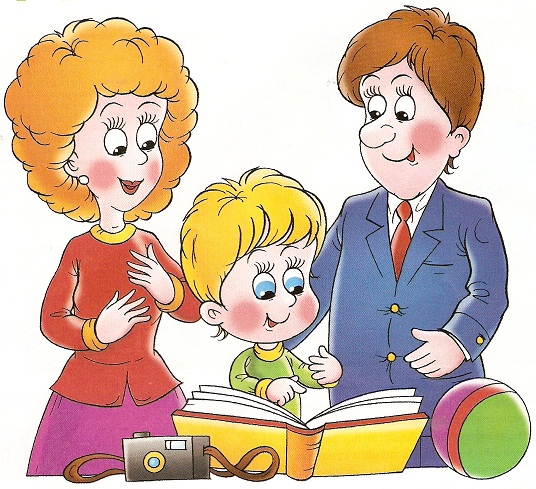 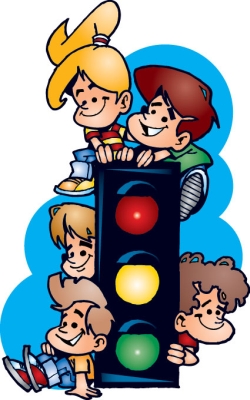 При создании данной презентации пользовалась сайтами:
картинки-
mbdou-ds22.narod.ru
elase.ucon.ru
gomelradio.by
mistergid.ru
elase.ucoz.ru
Памятка для родителей-
nsportal.ru